স্বাগতম
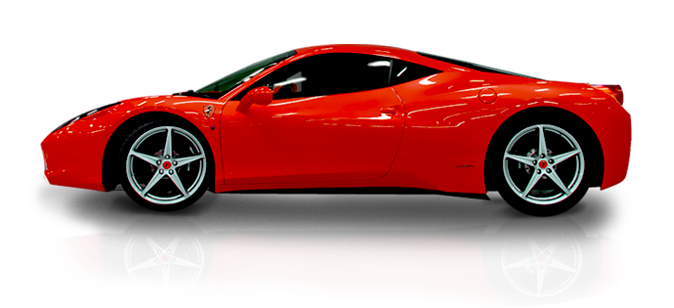 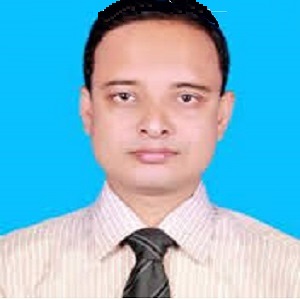 পরিচিতি
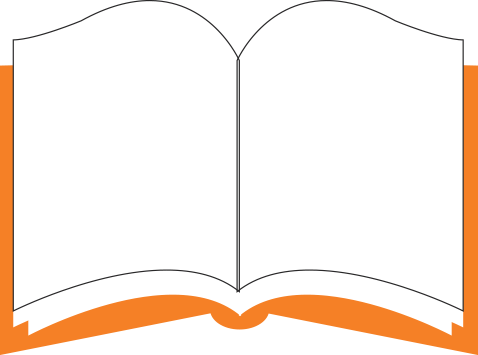 শ্রেণি: নবম-দশম
আনিসুর রহমান
বিষয়: পদার্থবিজ্ঞান
প্রভাষক, পদার্থবিজ্ঞান বিভাগ
অধ্যায়: দ্বিতীয়
ভেড়ামারা কলেজ, ভেড়ামারা, কুষ্টিয়া
পৃষ্ঠা: ৩৬, ৩৭
মোবাইল ফোন: ০১৭১৪-১৭৯৯৭৯
anisur_rahman1000@yahoo.com
সময় t
অতিক্রান্ত দূরত্ব বা সরণ S
এ গুলো কী নির্দেশ করে?
[Speaker Notes: শিক্ষক প্রশ্ন করতে পারেন, আমরা কী দেখলাম? শিক্ষার্থীদের জিজ্ঞাসা করা যেতে পারে সমীকরণ গুলো কোন কোন ক্ষেত্রে ব্যবহার করা হয়? শিক্ষার্থীদের অংশগ্রহনের মাধ্যমে পাঠ ঘোষণা করা যেতে পারে।]
গতির সমীকরণ
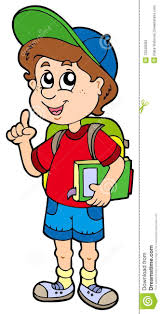 [Speaker Notes: শিক্ষক প্রশ্ন করতে পারেন, আমরা ছবিওগুলোতে কী দেখলাম? শিক্ষার্থীদের অংশগ্রহনের মাধ্যমে পাঠ ঘোষণা করা যেতে পারে।]
শিখনফল
এই পাঠ শেষে শিক্ষার্থীরা…
১। আদিবেগ, ত্বরণ, শেষবেগ ও সময়ের মধ্যে সম্পর্ক স্থাপন করতে পারবে;
২। গতির সমীকরণগুলো প্রয়োগ করতে পারবে।
সময় t
অতিক্রান্ত দূরত্ব বা সরণ S
(i)ও (ii) হতে পাই-
সময়: ১০ মিনিট
দলগত কাজ
দলীয় কাজের সিদ্ধান্ত মিলিয়ে নিই-
[Speaker Notes: দলীয় কাজের সমাধান শিক্ষার্থীদের করার পর সমীকরণ সমাধান স্ক্রিনে আসবে।]
জোড়ায় কাজ
সময়: ০৮ মিনিট
মিলিয়ে দেখি-
t-এর মান বসাও।
[Speaker Notes: জোড়ায় কাজের সমাধান শিক্ষার্থীদের করার পর সমীকরণ সমাধান স্ক্রিণে আসবে।]
একক কাজ
[Speaker Notes: পাঠ্য বইয়ের সহায়তা নেয়া যেতে পারে।]
মূল্যায়ন
আদিবেগ কী প্রতীক দ্বারা প্রকাশ করা হয়?
কী কী উপায়ে গড়বেগ বের করা যায়? 
সুষম ত্বরণে আদিবেগ, শেষবেগ ও গতিকালের সম্পর্ক কেমন?
গতির ৪ নং সমীকরণ টি কী?
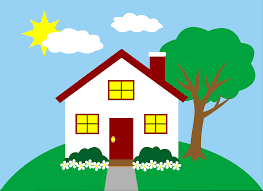 বাড়ির কাজ
[Speaker Notes: শিক্ষার্থীরা বাড়ির কাজ খাতায় করে আনবে।]
এই অধ্যায়ের  গুরুত্বপূর্ণ শব্দ
সরণ বা নির্দিষ্ট দিকে অতিক্রান্ত দূরত্ব
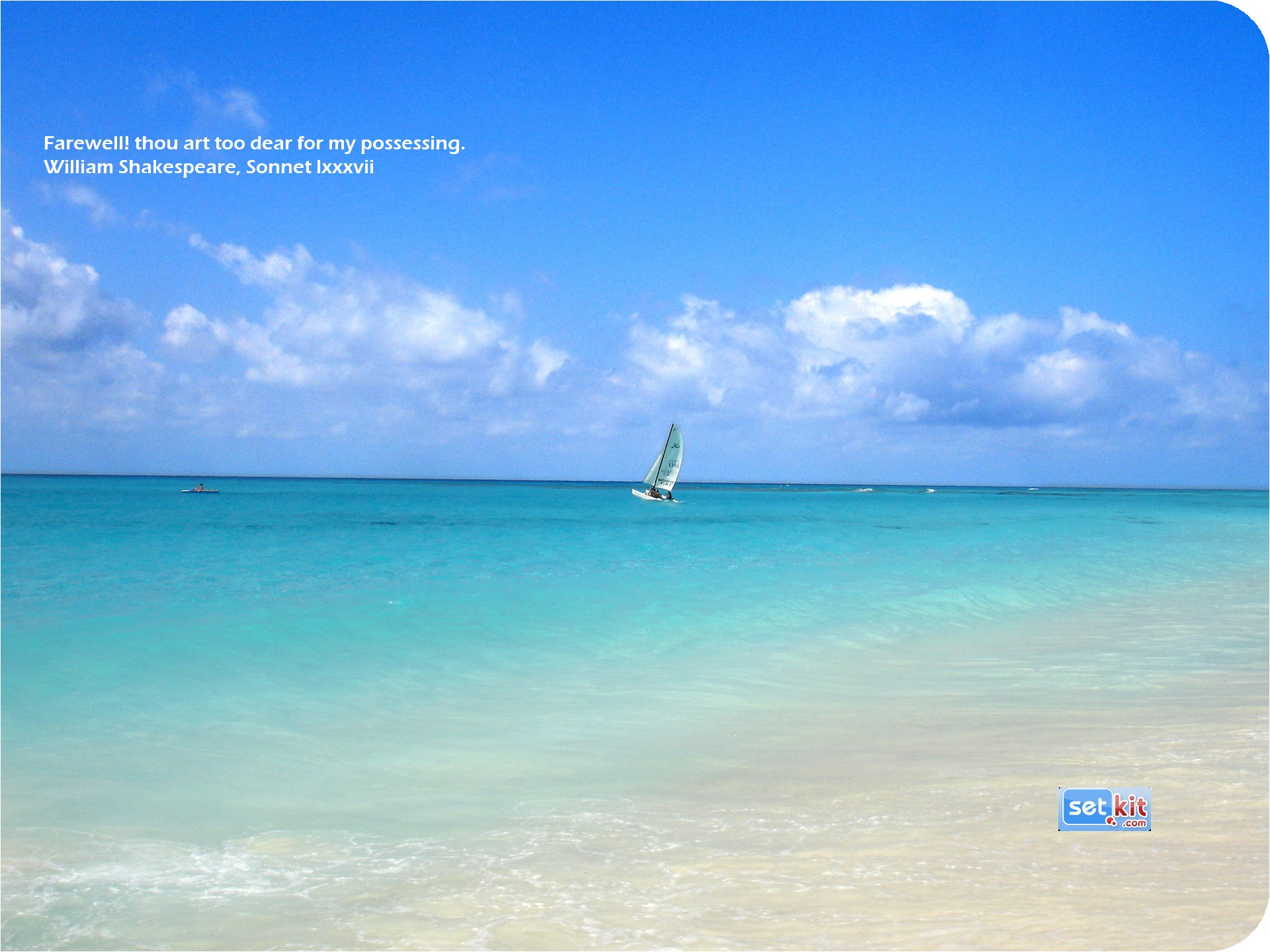 ধন্যবাদ
কৃতজ্ঞতা স্বীকার
শিক্ষা মন্ত্রণালয়, মাউশি, এনসিটিবি ও এটুআই-এর সংশ্লিষ্ট কর্মকর্তাবৃন্দ
এবং কন্টেন্ট সম্পাদক হিসেবে যাঁদের নির্দেশনা, পরামর্শ ও তত্ত্বাবধানে এই মডেল কন্টেন্ট সমৃদ্ধ হয়েছে তারা হলেন-
জনাব মোছাম্মৎ খাদিজা ইয়াসমিন, সহকারী অধ্যাপক টিটিসি, ঢাকা
জনাব মোঃ তাজুল ইসলাম, সহকারী অধ্যাপক, টিটিসি পাবনা
জনাব সামসুদ্দিন আহমেদ তালুকদার, প্রভাষক, টিটিসি কুমিল্লা
জি,এম রাকিবুল ইসলাম, প্রভাষক, টিটিসি, রংপুর।